LOGO
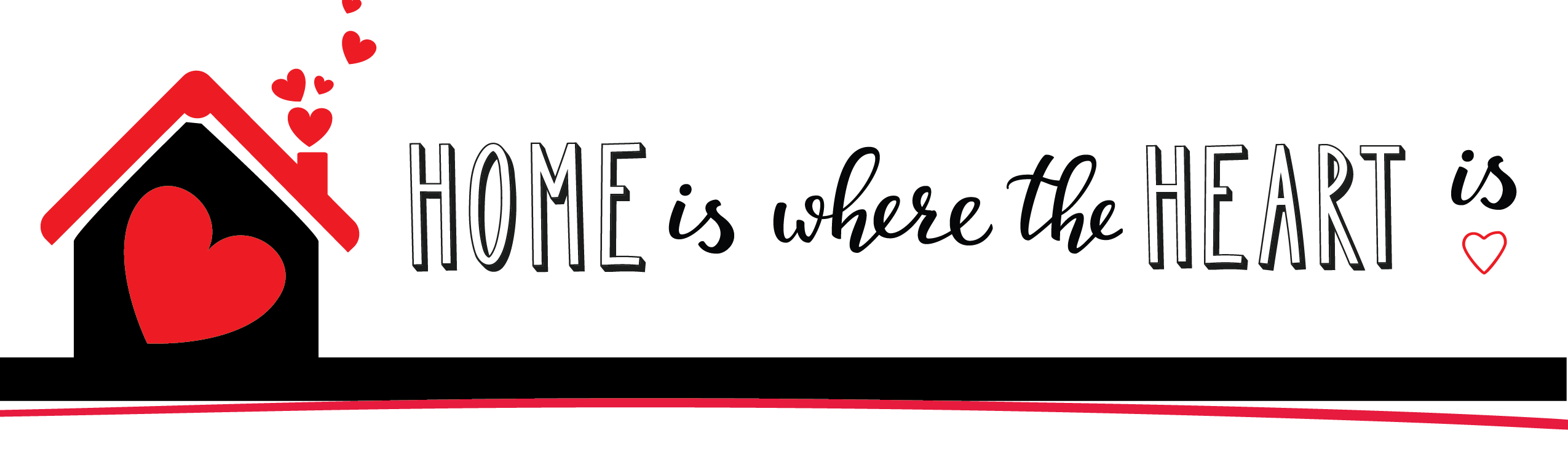 They say, “Home is where the heart is.” 

Homes, our communities, and the people I’m blessed to serve are all at the heart of the mission and vision that I have for my business. 

Because of that, giving back to causes and charities that most impact my clients and customers is a not just a passion, it’s a promise. 

That’s why I donate $______ of every home sale or purchase to the charity of your choice. 

Together, we really can make a difference! Visit my website or call me today to learn more!
PHOTO
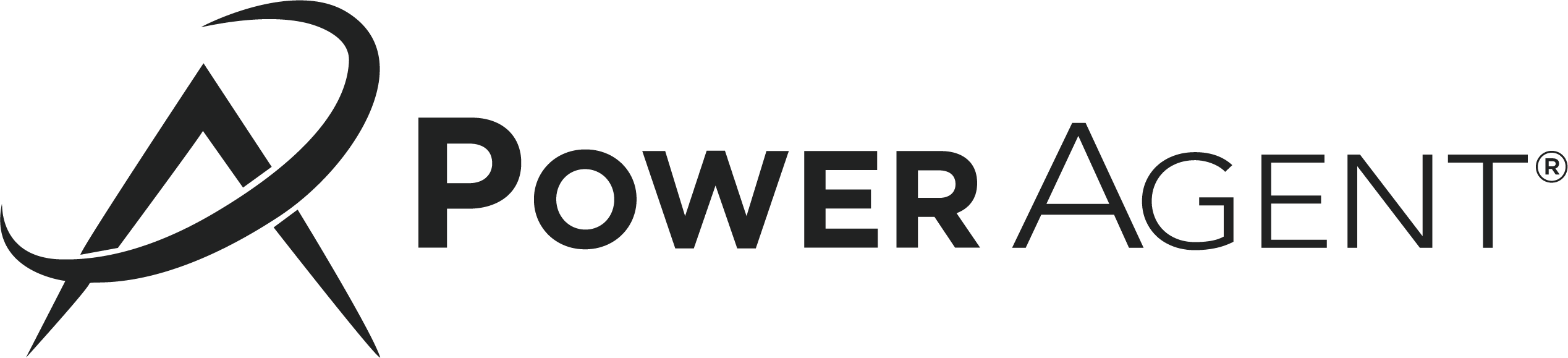 Name
Company
Phone
Email
www.YourWebsite.com
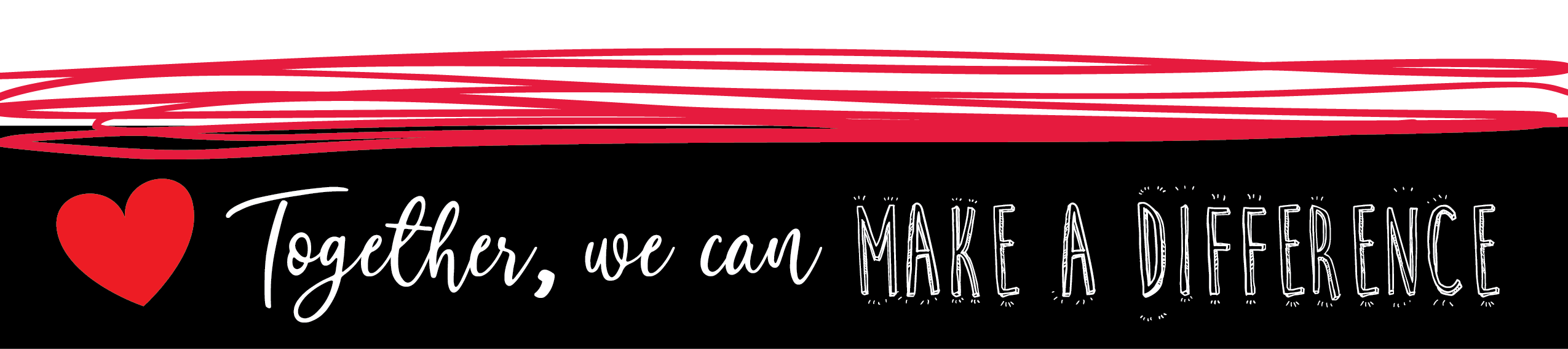